WORDS ARE POWERFUL
WORDS ARE POWERFUL
http://www.youtube.com/watch?v=Hzgzim5m7oU
LITERAL & FIGURATIVE MEANING
LITERAL
FIGURATIVE
When words create an image or suggest an idea through the use of metaphors, similes, etc.
When words mean exactly what they say in their most basic sense
He kicked the bucket.
The man passed away.
The man kicked the bucket with his foot.
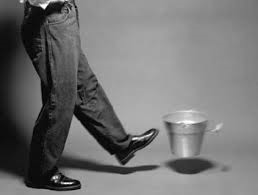 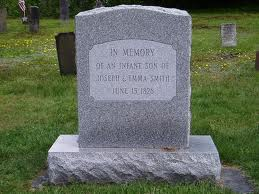 You are the wind beneath my wings.
You are the actual wind that flows underneath my wings.
You are a supportive and helpful person who keeps me going.
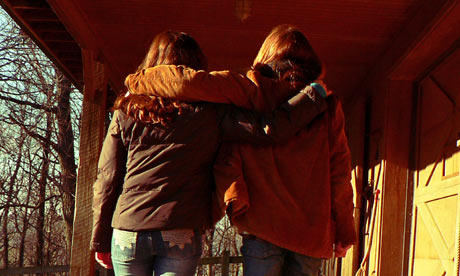 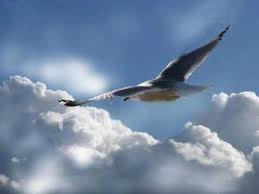 This class is like a three-ring circus.
There are clowns, acrobats, animal trainers, and performers in this class.
The students are acting wild and crazy.
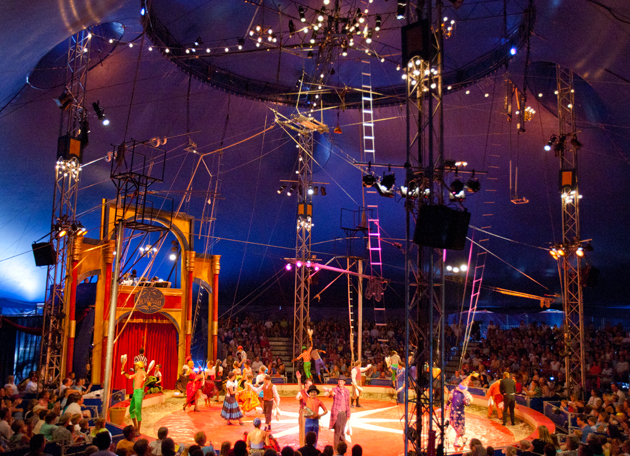 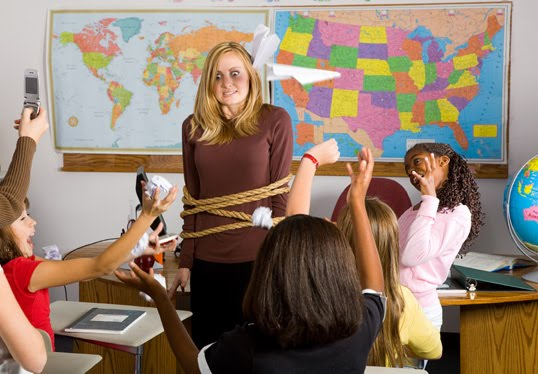 The pencil danced across his page.
Wow! Look at that pencil dancing! I didn’t know it could dance!
The student only had five minutes to finish the test so his pencil was moving quickly on the page.
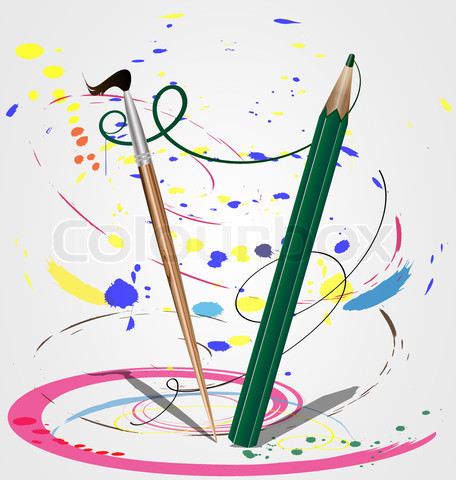 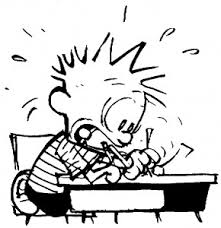 DENOTATION & CONNONATION
DENOTATION
CONNOTATION
When words create an image or suggest an idea
The literal, direct, or realistic meaning of a word that is often found in the dictionary.
***To help you remember this, the "d" in denotation equals dictionary***
SCRAWNY
DENOTATION
CONNOTATION
wimpy, unathletic
excessively thin
Cheap
DENOTATION
CONNOTATION
poor quality
costing very little; relatively low in price; inexpensive
WHICH WORD SOUNDS MORE POSITIVE?
Our trip to the amusement park was _____.
a) fine
b) wonderful
We saw _____ animals in the animal house.
a) fascinating
b) weird
Some of the monkeys made _____ faces.
a) hilarious
b) amusing
Everyone had a _____ on his or her face on the way home.
a) smile
b) smirk
We bought _____ souvenirs at the amusement park.
a) cheap
b) inexpensive
WHICH WORD SOUNDS MORE NEGATIVE?
I ate a ________ sandwich.
a) soggy
b) moist
Mike _____ us to go to the funny house.
a) nagged
b) reminded
I didn't like the _____ on the jester's face.
a) smirk
b) grin
It made me feel _____.
a) uneasy
b) frightened
WHAT IS THE BEST ANSWER?
Which is worth more? 
a) something old
b) something antique
Which is better?
a) to be skinny
b) to be slender
Which would you rather be called?
a) thrifty
b) cheap
Which is more serious?
a) problem
b) disaster
Which is more polite?
a) sip a drink
b) gulp it